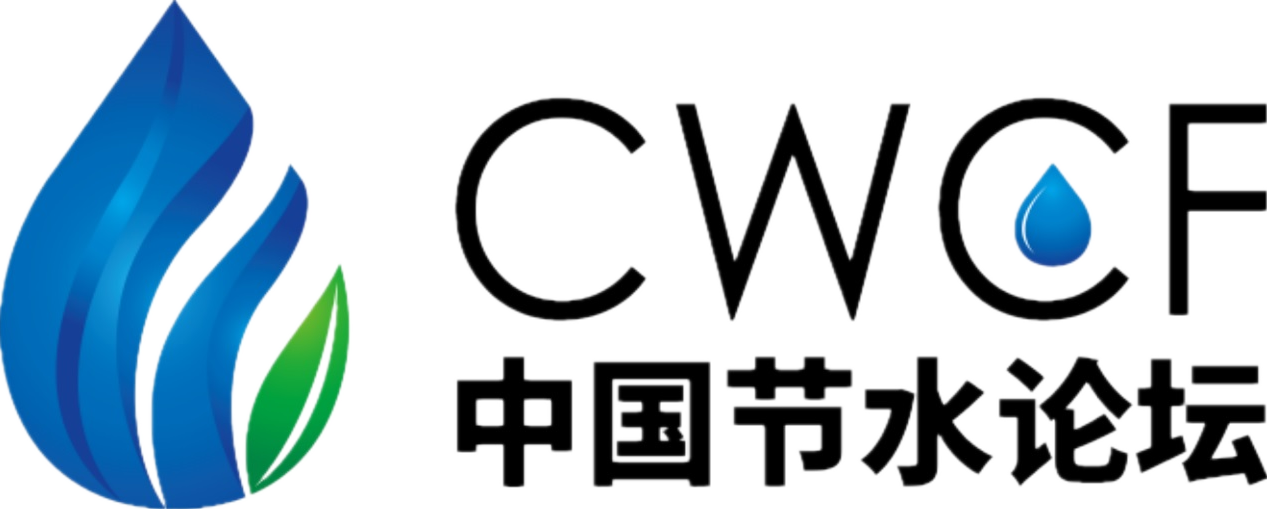 肖新民
水利部科技推广与产业处原处长/教高
全国合同节水产业创新联盟(筹)理事长
 水资源管理与节水与水环境治理新技术推广机制研究
在全国率先提出合同节水管理的概念
发表《高耗水行业水资源循环利用的思考》、《合同水资源管理模式初探》、《水资源管理引入合同管理模式是两手发力的有效形式》和《水资源价值评价理论下水生态治理工程运行模式探讨》多篇论文及文章成为水利行业开展合同节水工作的基础
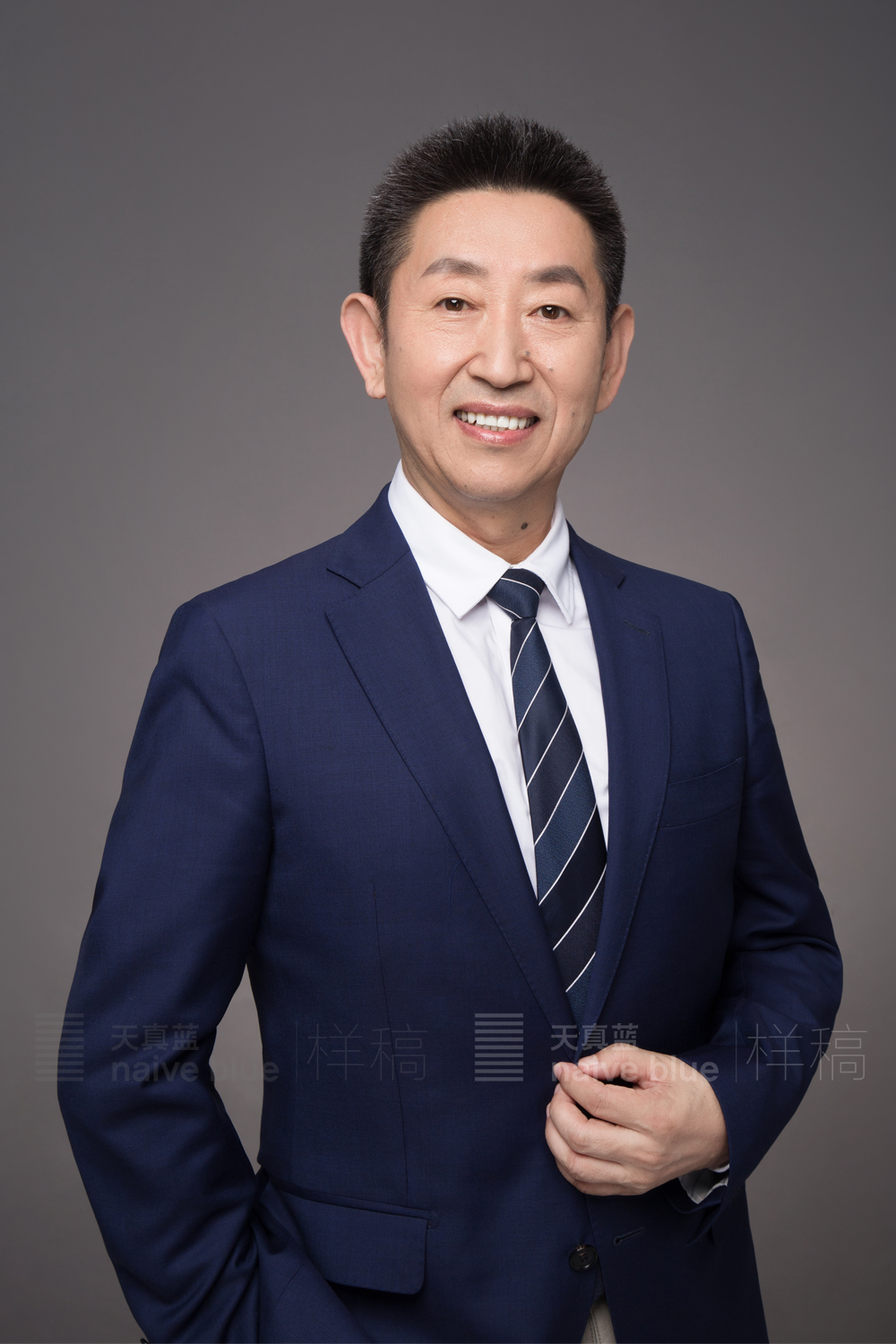 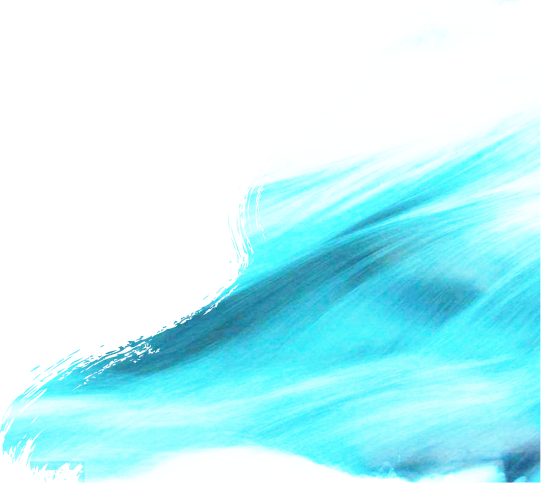 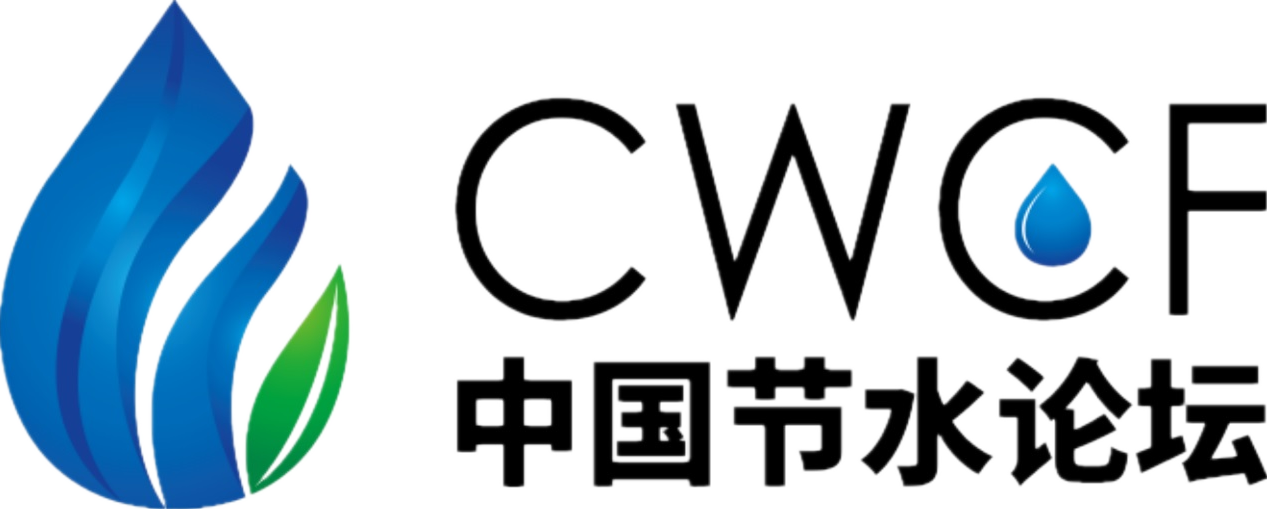 议题二：行业技术研发创新与应用
合同节水管理模式介绍
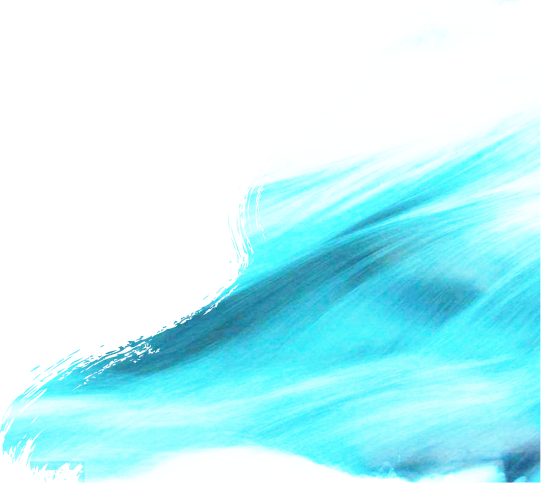 肖新民
北京 ∙ 2019年12月8日
目录
CONTENTS
一、合同节水管理模式的发展过程
二、合同节水管理模式的理想模型
三、合同节水管理模式的重要意义
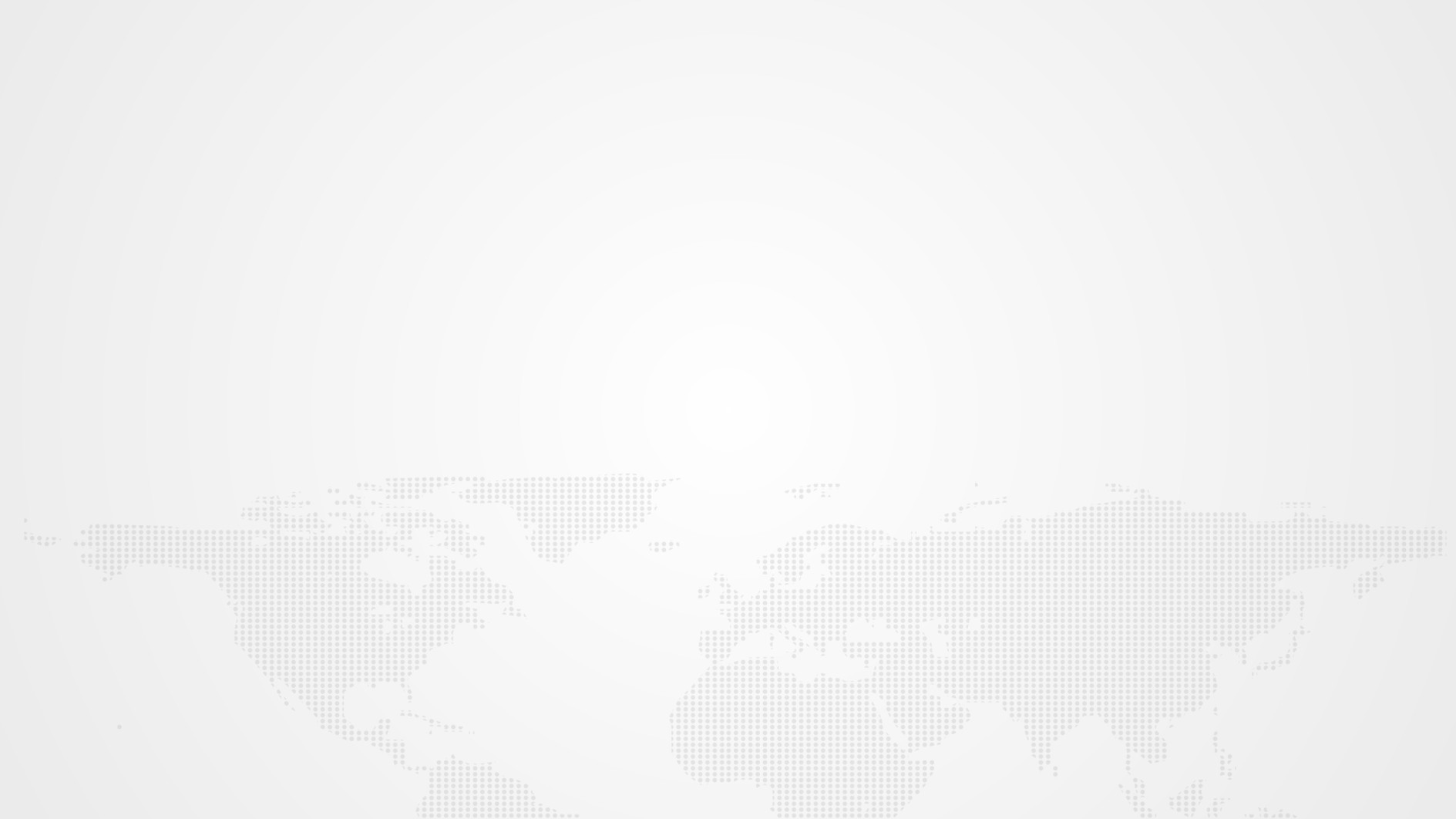 01
合同节水管理模式
发展过程
第一部分
合同节水管理模式研究及发展过程
初期研究及发展过程
首次提出概念
2012年10月在水利部2012年秋季党校(35班)学习期间提交《高耗水行业水资源循环利用的思考》，首次提出建立“合同水资源管理模式”的概念；
公开发表文章
2014年2月向《中国水利》投稿《合同水资源管理模式初探》文章，刊登在2014年第七期；
形成较完整的创新思路
2014年5月，在水利部综合事业局组织召开的落实“节水优先、空间均衡、系统治理、两手发力”的治水思路的研讨会期间提交了“关于落实’节水优先、空间均衡、系统治理、两手发力’治水思路的建议”初稿和《合同水资源管理模式内涵及应用概述》等相关文章，较完整地阐述了合同水资源管理的创新思路，得到了相关领导的肯定；
提出与PPP模式有机结合
2014年6月12日《中国水利报》发表了《水资源管理引入合同管理模式是两手发力的有效形式》的文章；进一步提出将PPP模式与合同水资源管理模式有机结合的建议；
正式确定管理模式2014年9月26日根据综合事业局安排，在综合局青年讲坛做 《合同节水管理理论探讨和工作思路》讲座，根据根据领导建议将这种管理模式正式确定为“合同节水管理模式”
明确水环境治理工程的应用
2014年10月在《中国水利》第十九期发表发表《水资源价值评价理论下水生态治理工程运行模式探讨》明确将水环境治理工程也可以纳入合同节水管理模式；
发改委水利部有关部门开始组织试验示范  积极推动出台相关政策
合同节水管理模式发展重要节点
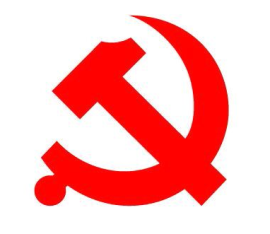 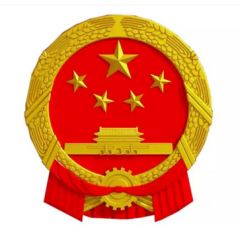 “节水优先、空间均衡、系统治理、两手发力。”
———— 2014年3月14日,习近平总书记明确提出新时期治水工作方针。
“‘节水优先’是新时期治水工作必须始终遵循的根本方针……要像抓节能减排一样抓好节水。”
-----   2014年4月,水利部党组学习贯彻习近平总书记关于保障水安全重要讲话精神。
在节能减排工作中，最重要、最有效的手段之一就是实行合同能源管理。
合同节水管理模式发展重要节点
中共中央关于制定国民经济和社会发展第十三个五年规划的建议
五、坚持绿色发展，着力改善生态环境
　 （四）全面节约和高效利用资源。坚持节约优先，树立节约集约循环利用的资源观。　　
　　实行最严格的水资源管理制度，以水定产、以水定城，建设节水型社会。合理制定水价，编制节水规划，……
　　建立健全用能权、用水权、排污权、碳排放权初始分配制度，创新有偿使用、预算管理、投融资机制，培育和发展交易市场。推行合同能源管理和合同节水管理。
合同节水管理模式发展重要节点
关于推行合同节水管理促进节水服务产业发展的意见
发改环资[2016]1629号
合同节水管理是指节水服务企业与用水户以合同形式，为用水户募集资本、集成先进技术，提供节水改造和管理等服务，以分享节水效益方式收回投资、获取收益的节水服务机制。
发展目标
　　到2020年，合同节水管理成为公共机构、企业等用水户实施节水改造的重要方式之一，培育一批具有专业技术、融资能力强的节水服务企业，一大批先进适用的节水技术、工艺、装备和产品得到推广应用，形成科学有效的合同节水管理政策制度体系，节水服务市场竞争有序，发展环境进一步优化，用水效率和效益逐步提高，节水服务产业快速健康发展。
   　重点领域
　　公共机构。公共建筑。高耗水工业。高耗水服务业。
　    在高效节水灌溉、供水管网漏损控制和水环境治理等项目中，以政府和社会资本合作、政府购买服务等方式，积极推行合同节水管理。
国家发展改革委
水      利       部
税　务　总　局
2016年7月27日
合同节水管理的两种类型
用水户购买节水效果服务的合同节水管理
用水户与节水服务机构双方签订合同，由节水服务机构完成节水项目投资、建设和运营，节水服务机构通过分享节水效益，提供节水效果保证或托管用水费用的方式得到投资回报。
【重点适用领域】 ——水价较高的领域及地区
当前已经实施的用水户购买服务模式，由于没有引入多级累进水价的理念，节水量是按照改造前平均用水量与改造后实际用水量之差计算，适合应用于水价较高、用水超额较大、特殊用水行业等。
通过按照节水效益分享和用水费用托管相当于按照原来的水价付费，节水服务机构的投资回报较低，很难广泛实行。
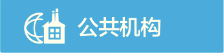 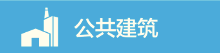 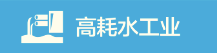 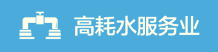 用水户购买节水效果服务的合同节水管理
节水效益分享型
用水户与节水服务公司签订节水服务合同，由节水服务公司投入资金技术和管理服务，双方约定以以往用水量为基准，减去改造后实际用水量作为节水量，按照节水直接效益分享节水收益。
以往用水量-实际用水量=节水量
节水效益=节水量*用水价格
合同期可达10年以上，双方分享比例可以自行约定。一般情况下，前期节水服务公司占比较大，逐渐降低。
用水户购买节水效果服务的合同节水管理
节水效益分享型存在的问题
节水效益=节水量*用水价格
1. 用水价格越低，节水效益越低，节水改造的动力越小；
2. 原来用水量越大，改造后的节水量越大，效益越好，原来浪费现象无过还有功，有碍公正公平；
3. 分享比例需要双方谈判确定容易出现争议。
用水户购买节水效果服务的合同节水管理
节水效果保证或用水费用托管型
节水效果保证型是用水户与节水服务公司达成一致意见，签订合同，以水户每年用水量下降一定比例，最终达到较低用水量为标的，用水户每年付出固定费用，由节水服务公司投入资金进行节水改造。收益与用水价格没有直接关系。
       托管用水费用型是用水户与节水服务公司达成一致意见，签订合同，用水户每年支付节水服务公司一定的经费，节水服务公司实施节水改造工程，将用水量降低，从中赚取差价，获得收益。
       存在的问题：服务费用不用与水价直接挂钩，高于水价，价格确定依据不够充分，人为影响比较大！
用水户购买节水效果服务的合同节水管理
主要问题
如果合同节水管理采用与合同能源相同的用水户和节水公司共同分享节水效益等方式，由于没有解决水资源的价格太低的根本问题，大部分用水行业的合同节水管理项目获利较低，投资节水工程不能普遍获得较高的收益，市场就不能充分发挥作用，很难大规模推广实施。
由于采用以往平均用水量或水费为节水效果计算依据，以往用水量越大或水费越多的项目，改造后节水量越大、水费越低、节水收益也高。如果两个相同规模的用水户，一个管理规范，用水设备维护的较好，每年平均用水量较低、水费也低。一个管理松散，到处跑冒滴漏，平均用水量很大、水费很高。采用同样的手段实行合同节水管理进行节水改造，节水量的参考依据都是平均用水量。那么管理差的用水户却能获得更多的收益，如果这个用水户是公共机构，就有瓜分公共资产之嫌疑，”贪污和浪费是极大的犯罪”这句话就会改写成越是浪费越赚钱了，严重破坏了公正公平的社会基本准则，只有在私营企业推行这种模式才能避免这种现象。
签订合同节水项目合同条款的重要指标，如：效益分享比例的确定，节水保障率，托管水费数额等的确定，人为因素影响过大、缺乏科学依据。
如何使合同节水管理真正做到两手发力？
习总书记提出“节水优先、空间均衡、系统治理、两手发力” 治水方针，如何落实两手发力呢？
两手发力就是要让市场在资源配置中起决定性作用，还要更好的发挥政府的作用。
水利行业是公益性为主，水资源的价格管制十分严格，以计划管理为主。与能源行业大不相同，水资源的价格与价值严重背离。要实现两手发力就必须首先更好的发挥政府的作用，再让市场在“水” 资源配置中起决定性作用。政府要出台推行合同节水管理的相关政策，还使得水资源的价格趋近其价值，让投资节水工程获得很好的直接受益，才会让市场这一手发力。
能源行业市场化程度很高，能源的价格与价值比较接近，让市场在资源配置中起决定性作用，政府简单地制定一些基本规则就可以更好的发挥政府的作用，就能够很好的推行合同能源管理，节能效果十分显著。如果合同节水管理完全照搬合同能源管理模式，由用水户购买用节水效果服务的方式是行不通的，因为还没有解决水资源的价格太低的根本问题，投资节水工程不能普遍获得较高的收益，市场就不能发挥作用。
合同节水管理的两种类型
政府购买节水效果服务的合同节水管理
当节水服务机构的效益由政府支付时，合同节水管理就成为PPP模式的一种形式。
政府水资源管理部门与用水户及节水服务机构签订合同，由用水户配合节水服务机构完成节水项目投资、建设和长期运营服务，政府按照“水资源价值”购买节水效果服务。
【重点适用领域】 ——水价与水资源价值背离较大的领域及地区，和水环境治理
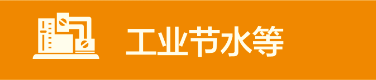 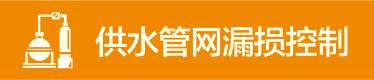 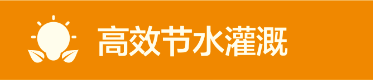 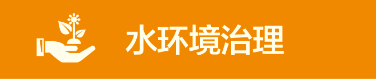 这种方式可以大幅度增加用水户的节水收益，确保节水服务机构投资回报，国家得到更多节水的公共收益，实现了多方共赢，可以在所有用水领域实施。
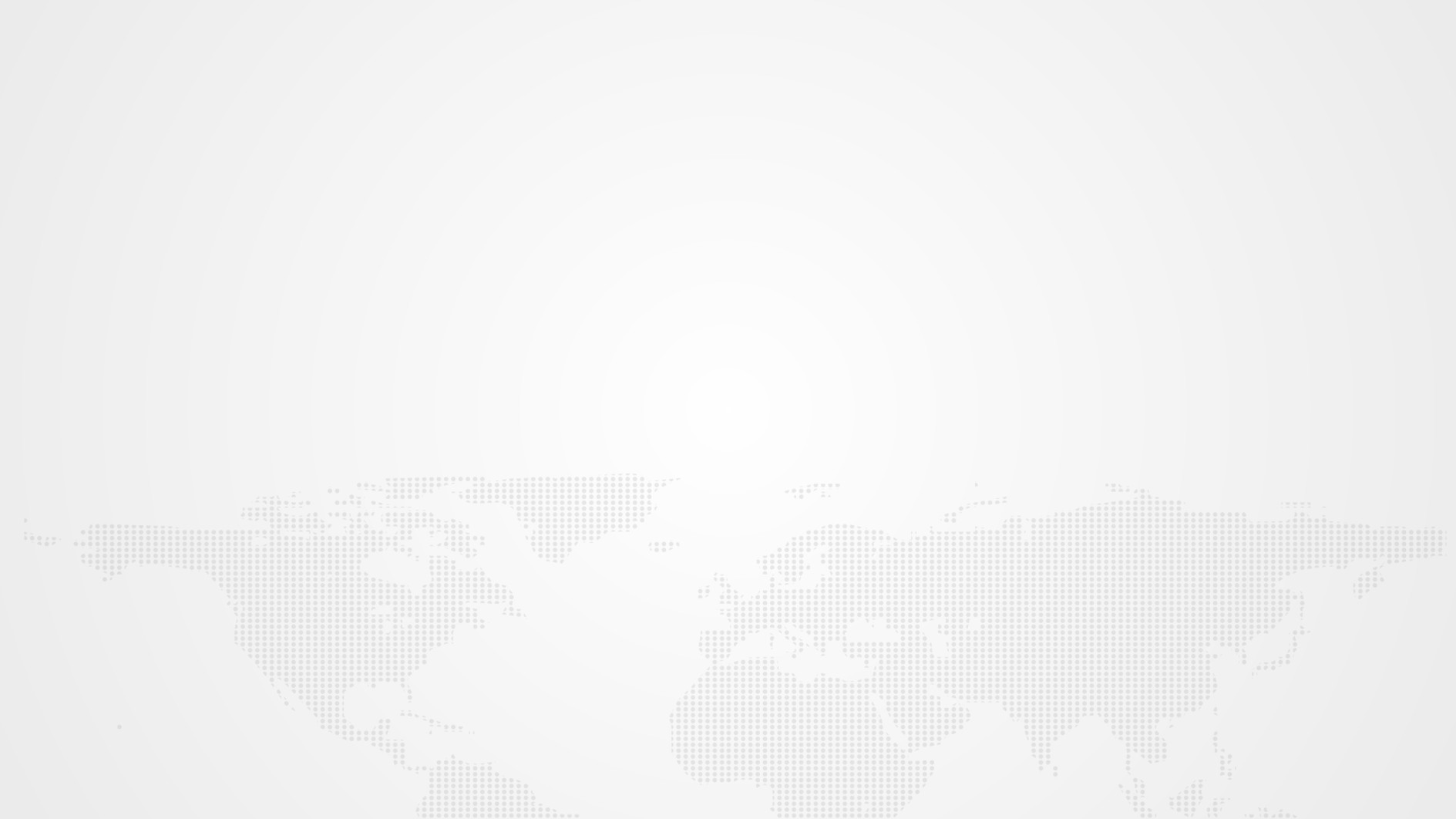 02
合同节水管理理想模型
政府购买节水效果
第二部分
合同节水管理涵盖内容
合同节水管理是建立在技术进步的基础上，由政府和社会力量合作为加强水资源节约、保护和利用而建立的一套行政管理与市场行为紧密结合的服务机制。其核心是政府以水资源的价值向社会组织购买节水效果服务。

首先，政府依托创新节水技术，及时更新该技术所涉应用领域的用水定额。
其次，在该领域实行按照新旧定额划定多级累进水价区间的多级累进水价制度。用水量在新定额范围内水价格不变，实行基础水价，用水量在新旧定额的之间实行按照水资源的价值计算的市场调节水价，超出旧定额实行特殊水价。
最后，在该技术所涉应用领域推行合同节水管理，由社会力量投资、建设、运营节水工程，用水精确计量，根据节水效果，按照水资源价值购买节水服务。
实施步骤
P
K2
K1
K0
0
Lf0
Lf1
L1
L0
Lf2
L
以定额为区间的多级累进水价制度
多级累进水价关系图
K0基础水价             
K1市场调节水价              
K2惩罚性水价
L0 旧用水定额对应水量
L1 新用水定额对应水量
Lf0 改造前的用水量         
Lf1 改造后的用水量         
Lf2 超出旧定额用水量
水资源价值
水资源价值= 水资源总量 ×水质系数×区域水资源价值系数
V=L×Z× R/G       （1）
R/G：水资源的价值系数，与水能够产生的经济效益、水资源的稀缺程度、污水处理的难易程度。
 G   ：为该地域万元GDP或万元工业增加值的耗水量，这里以万元工业增加值的耗水量来计算。
 R   ：取值应该小于等于营业税税率。
 Z   ：为工业用水取值为1。
政府购买节水量的支出 ≤ 节水量支撑所产生的GDP或工业增加值带来的直接税收值。
政府可以从增加就业、环境改善、经济总量增长及其它边际效益获得更大的收益。还能将节约的水资源按照工业用水价格供给收回一部分，总体上政府财政资金投入负担不大。有些缺水地区工业用水价格已经超过7元/吨。
单位水资源的公共效益（100%）
公共效益的最低税收（6%）
水资源价值（2%）
水资源公共效益与价值关系图
水资源价值
水资源的价值既与水量和水质相关，也与其对经济发展和生态环境的支撑作用相关。水资源与经济发展最直接的指标就是万元GDP耗水量和万元工业增加值耗水量，即单位水资源能够支撑产生的GDP或工业增加值，也代表单位水资源能够支撑产生的公共效益（公共效益的税收应该用于包括水资源节约及保护等公共事业。
水资源的价值=f(总量、水质、价值系数、公共效益)
V=L×ZP/G
L为单位水量，能够供给公众的水资源总量，以m3为单位；
Z为水质系数，水资源的质量越好，水质越纯净，价值就越大。为了便于计算，设定工业用水为标准用水，其水质系数设为1。
G为万元GDP或万元工业增加值的耗水量，1/G水资源的公共效益，以万元工业增加值的耗水量来计算。
P是价值系数。单位水资源能够支撑当地工业增加值所产生的直接税收的一部分计算水资源的价值系数。
                                       K1=P/G
节水总量的计算
政府按照水资源的价值购买节水服务，合同节水项目节水量以什么为依据呢？水利部在水资源管理方面对各行各业取用水都制定了用水定额，现有用水定额就是节水计算的基准。
节水量=原定额用水量-实际用水量（小于新定额）
Lj=Lod-Lh（≤Lnd）            （2）
合同节水管理模式实际是促进水资源管理领域技术研发和推广转化的机制。只有在某个用水行业研发产生了节水效果更好实用技术产品，才能够在该行业推行合同节水管理。另外，为了计算方便，可以直接用新旧定额用水量之差作为节水量。
例如：应用新的技术进行节水改造，节水量比原有工艺的用水定额降低20%以上。
购买服务的费用
节水服务费用的计算
以银川市节水灌溉为例：
应用微润灌溉技术每亩实际节水量=100吨
按照银川市水资源价值5.56元，付费556元，节水灌溉工程每亩综合投入1800元，4年可以收回投资，以后可以长期受益。
政府虽然按照5.56元付费，但是节约下来的水资源供给工业为3.30元，每减少一吨用水相当于减少0.7吨污水排放，银川市非居民生活污水处理费1.4元/吨。
节约每方水政府实际付出1.28元，每亩支出128元。不到节水灌溉亩投资的1/14，还实现了不增加总费用的情况下，由专业公司的长期（14年）运营维护的目的。
V1=(Lj×R /G）        （3）

 V1：项目节水服务费
  Lj ：项目年节约水资源总量
  G ：当地万元工业增加值耗水量
  R ：节水价值系数，取值范围需要科学核算
购买服务的费用
政府以水资源价值购买节水量效益分析
政府以水资源的价值购买节水效果，能够使用水户大幅度降低用水量，减少成本；节水服务公司获得较高的投资回报；那么政府投资的效益如何计算？
政府以水资源的价值购买节水效果，能够支撑地方经济发展，支撑当地工业发展，增加税收至少3倍于水资源的价值；
政府以水资源的价值购买节水效果，供给工业生产用户，按照工业用水价格收取费用，可以直接收回部分投入；
政府以水资源的价值购买节水效果，每减少1方水的用量就能够减少0.7倍的污水排放，可以减少非居民污水处理费用0.7乘以节水量。同时，还能够减少污水处理厂的建设投资。
减少水资源浪费同时也会减少能源消耗，产生节能效益。
购买节水量净投入   = 水资源价值-工业水价-0.7非居民污水处理费用-节能效益
购买节水量直接收益=1吨水支撑的工业发展税收-购买节水量净投入-节能效益
政府以水资源价值购买服务优势
如果合同节水管理采用政府以水资源的价值购买节水效果服务方式，由于解决水资源的价格太低的根本问题，在所有用水行业都可以实施合同节水管理项目，投资节水工程能够普遍获得较高的收益，市场能充分发挥作用。
        由于采用新旧用水定额作为节水效果计算依据，具有一定的法定效力，也符合公正公平的社会基本准则。
        签订合同节水项目合同条款只涉及合同年限、旧的用水定额、新的用水定额以及罚则，简单明了易操作。
        虽然，新定额是依据一个特定技术制定，但是，并不会拒绝采用其它节水技术实施合同节水管理项目，是要达到新的用水定额要求即可。
         虽然政府按照水资源价值支付节水费用，看似付出很多。但是，综合节约的水资源对经济发展的支撑，供给工业企业收回的水费，减少排放废水的处理费用，免建输水工程及节能等费用，实际投入十分划算。
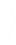 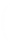 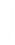 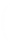 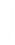 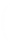 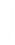 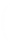 建制
引导
立项
提升
合同节水管理模式的实施流程
主要实施流程
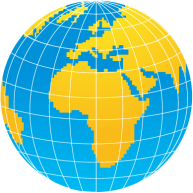 若某一个行业出现先进适用节水新技术，应及时按照此流程实施
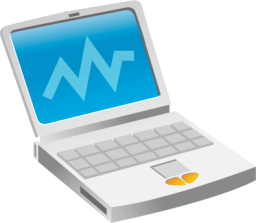 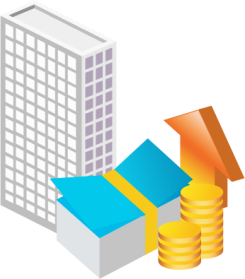 重新制定行业用水定额，更新超定额累进水价，将该技术列入合同节水技术目录
建设推广示范项目考核技术可靠性及节水效果
建立节水技术评鉴制度，及时认可先进适用技术
政府通过出台政策意见引导社会资本进入市场
吸引社会资本、创新人才等要素积极投入到节水技术的研制过
程中，实现由市场配置资源，市场为导向的科研开发的目的。
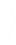 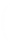 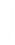 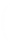 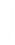 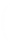 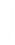 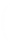 合同节水管理模式的实施流程
支付节水效果费用
实现政府与市场“两手发力”
政府核算节水效果
实施节水工程
更好发挥政府作用
政府督促用水行
业实施节水措施
推广先进适用节水技术
发布先进适用
节水技术目录
获得长期合理回报
政府出台政策意见
签订合同，完成节水或水环境治理工程项目的投资、设计、建设、运营、维护工程
激发市场活力
研制或采用先进
适用技术
市场在资源配置中起决定作用
节水服务企业进入市场
合同节水管理与现有水资源管理手段有机结合
国家要根据用水行业节水新技术发展程度及时修订用水定额。新旧定额之差作为节水总量计算参考。
用水定额管理
新的用水定额出台后，相关用水单位取水都必须重新申请用水许可后方能取用水。
取用水许可管理
在新用水定额范围内采用原水价付费，超出新用水定额部分，按照多级累进方式支付水资源费。
用水水价管理
对以水为主要生产要素的行业实行特殊用水管理大幅提高水资源的价格，限制该行业的发展。
特殊用水管理
采用政府购买节水与水环境治理效果服务，服务商只有采用有效、适用、可靠及性价比高的技术实施合同节水项目，才能够获得很好的收益，从而建立了促进新技术迅速推广应用的良性机制。
推广先进适用节水
和水环境治理技术
合同节水管理模式的优势作用
合同节水管理模式
工程建设模式
政府投资建设
节水或水环境治理工程项目
政府出资购买节水
或水环境治理效果服务
社会资本出资
提供节水或水环境治理
效果服务
基层水利部门管理节水工程
运行管理经费不足
管理效率较低
节水效果不确定
采用市场配置资源
管理效率高
按照节水或水环境治理效果收益
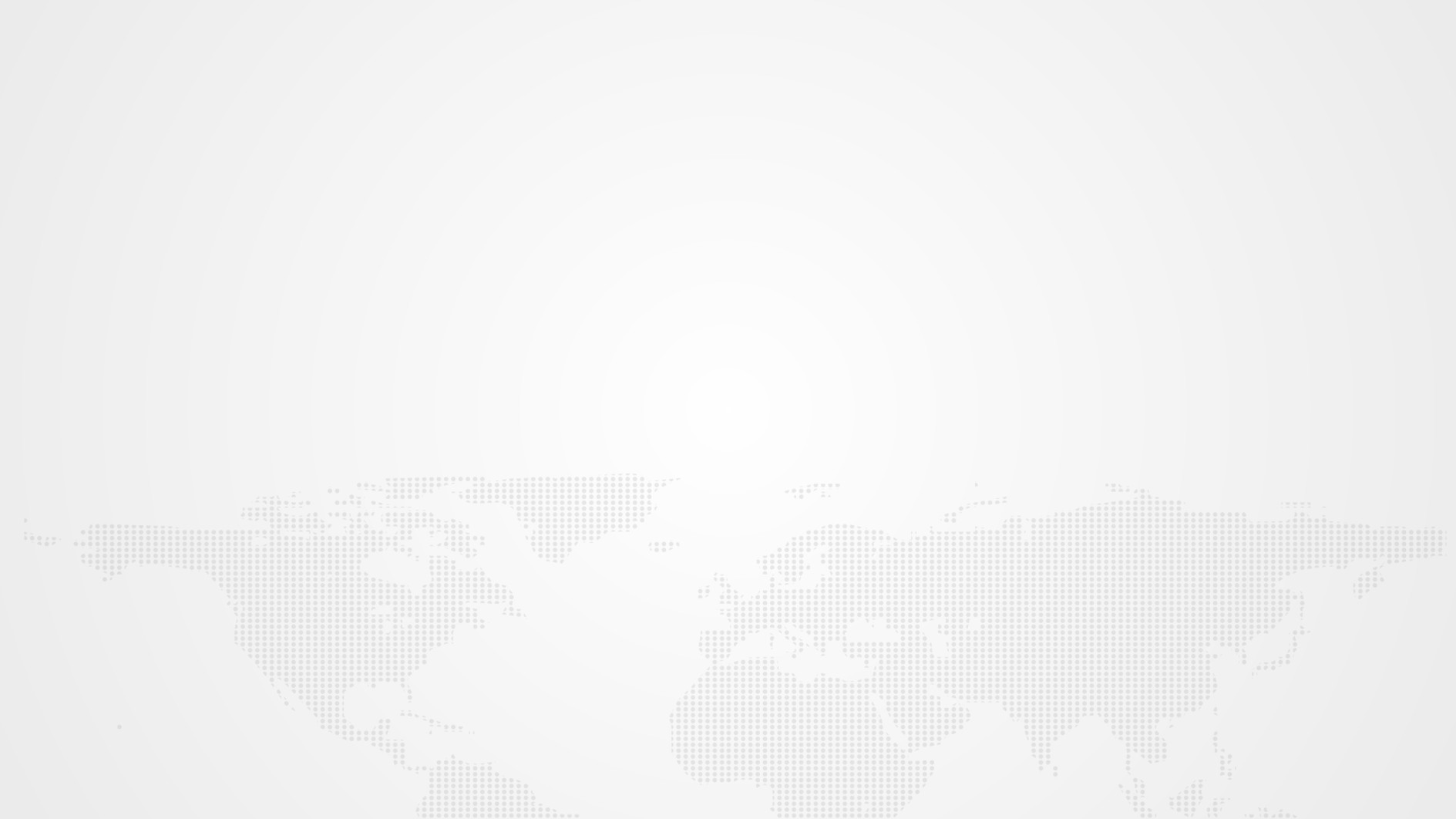 03
合同节水管理模式
重要意义
第三部分
合同节水管理模式的重要意义
实行合同节水管理，促进水资源领域的科技进步
合同节水管理是以新技术的节水效果为依据制定新用水定额，实行多级累进水价制度，快速促进新技术大规模推广应用，从而极大地激励全社会的优势资源集中力量投入到节水技术的研发中，形成使用先进节水技术获益，推广先进节水技术获利，使用落后技术受罚的局面，全方位地促进水资源管理领域的技术进步，为国家节水行动提供技术支撑。
  实行合同节水管理，有利于政府创新管理方式
  政府的角色从工程建设项目的投资、建设及运营的直接介入者，转变为对项目运营效果的考核监管者，政府及水资源管理部门充分发挥水资源管理职能，建立比较完善的节约水资源、保护水环境市场机制，大大提升了管理效果。水资源管理职能进一步加强，包括制定全面、完善的实行合同节水管理配套办法和实施细则，组织完成水资源价值、节水量和水环境治理的理论节水量等关键参数的认定，建立按照水资源价值购买节水效果服务财政制度。
合同节水管理模式的重要意义
实行合同节水管理，保障了国家资金的有效利用。
政府以水资源价值购买节水效果服务方式，节水服务机构为了达到更佳的服务效果以获得更好的投资回报，采用最先进及可靠的节水技术、最有效的管理手段，来提高工程建设的质量和长期稳定的节水效果，从而形成并建立了长效运行机制。从资金配置的全局看来，减少了财政资金一次性投入，采用依效付费，优化了财政投入的效果，契合我国“十九大”提出的“国家高质量发展战略”。
 实行合同节水管理，促进节水服务市场良性发展。
节水服务机构按照水资源价值获得节水收益，投资回报率高，形成较大的市场空间，对金融资本具有极大的吸引力，对促进节水服务市场良性发展带来巨大的资本推动力。采用政府购买节水服务，降低了用水行业的生产成本，符合供给侧改革关于“降成本”的要求。
合同节水管理模式的重要意义
实行合同节水管理，对全面实行河长制提供有效支撑。
《关于全面推行河长制的意见》是解决我国复杂水问题、维护河湖健康生命的有效举措，是完善水治理体系、保障国家水安全的制度创新。河流湖泊水库的管理不仅是河湖水域水体治理，还与河湖水域相关的所有领域的水资源节约、保护、水污染防治、水环境治理、水生态修复各个方面，工作任务十分繁重，需要调动全社会的力量共同发力，投入工业、农业、生活服务业节水减污及水环境治理领域。采用合同节水管理模式，由专业服务机构为各级河（湖）长提供长期有效服务，为促进河长制的全面实施与持续发展提供一种市场化服务创新机制。
符合习近平总书记提出“节水优先、空间均衡、系统治理、两手发力”新时期水利工作方针。
市场机制激发全社会力量及金融资本投入水资源节约、水环境保护的全过程，实现了政府和市场协同发力。对实施国家节水行动，加快节水型社会建设，优化水资源配置，调整产业结构，提高水资源利用效率和效益，实现水资源、水环境与经济社会的协调发展，推进水生态文明建设提供有力支撑。
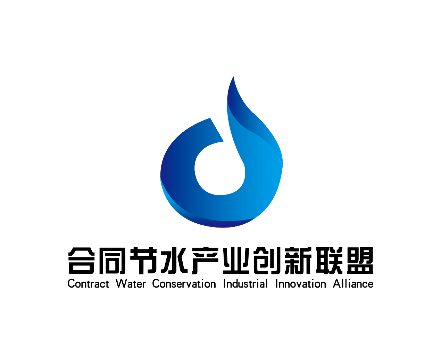 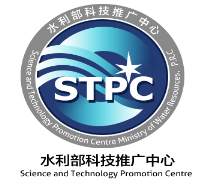 谢谢大家！
水利部科技推广中心
合同节水产业创新联盟
肖新民
电话：18201267722     邮箱：xiao6029@126.com